Aa Bb Cc Dd
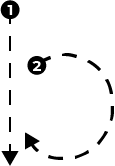 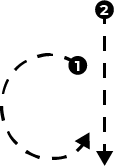 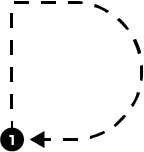 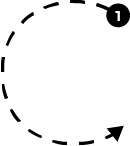 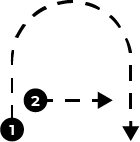 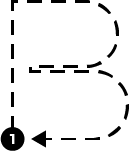 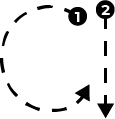 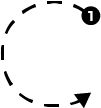